Wijzig deze afbeelding voor een eigen foto:
-Rechtermuis: Afbeelding wijzigen
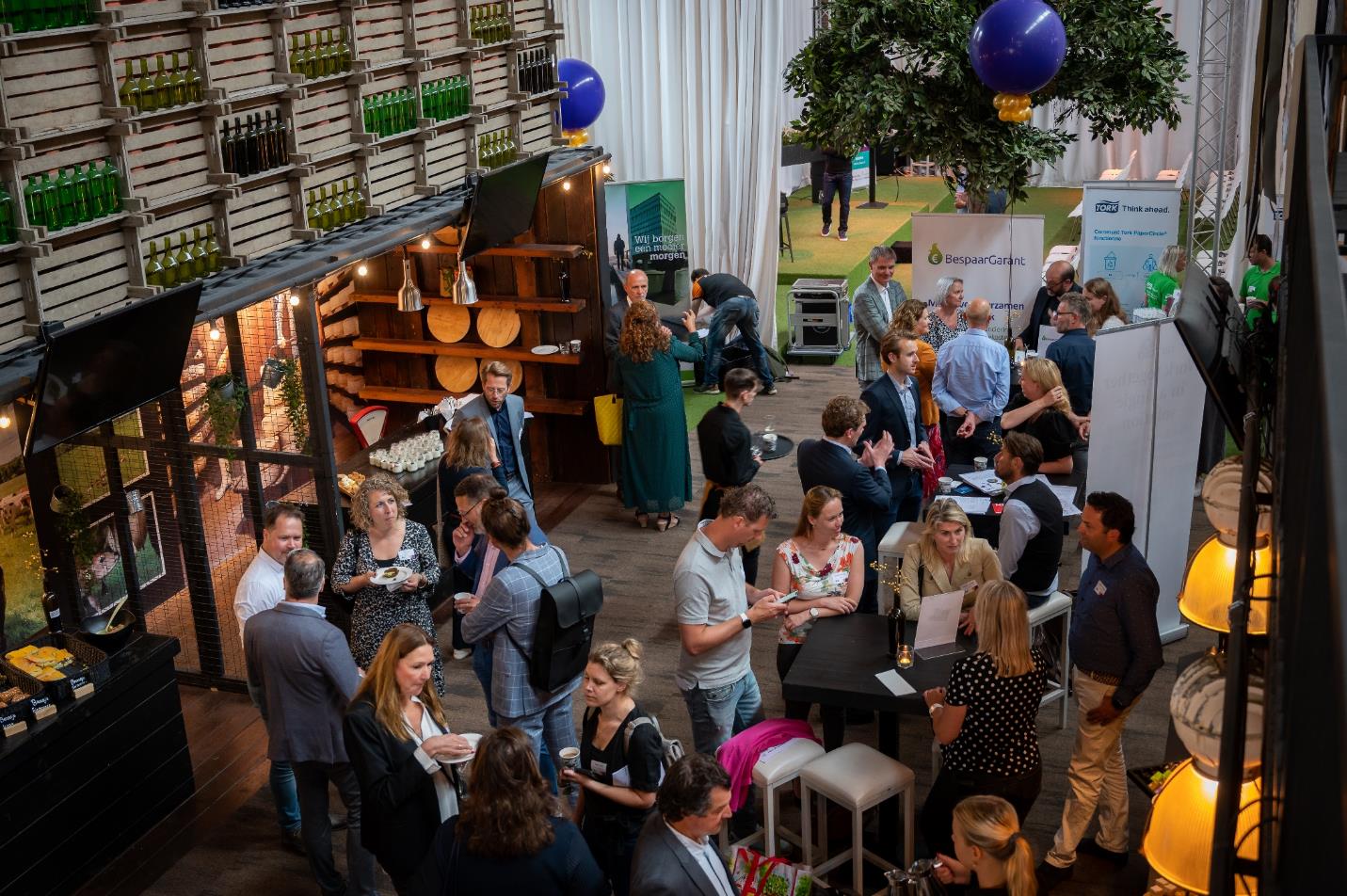 FMN Connect XL
Robotisering en de gevolgen voor hospitality
Nieuwegein, 6 april 2023
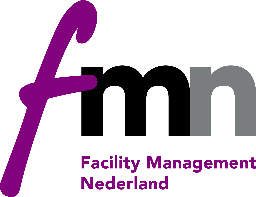 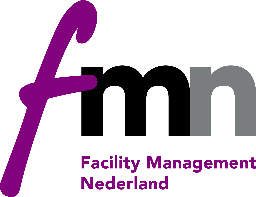 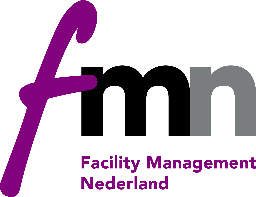 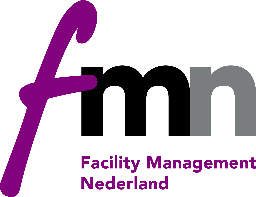 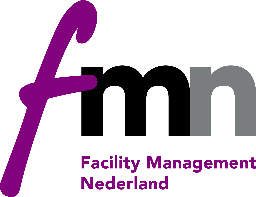 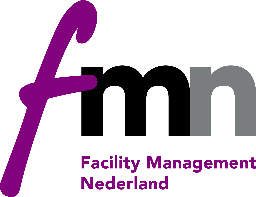 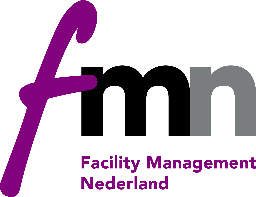 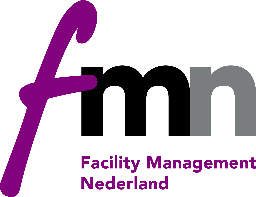 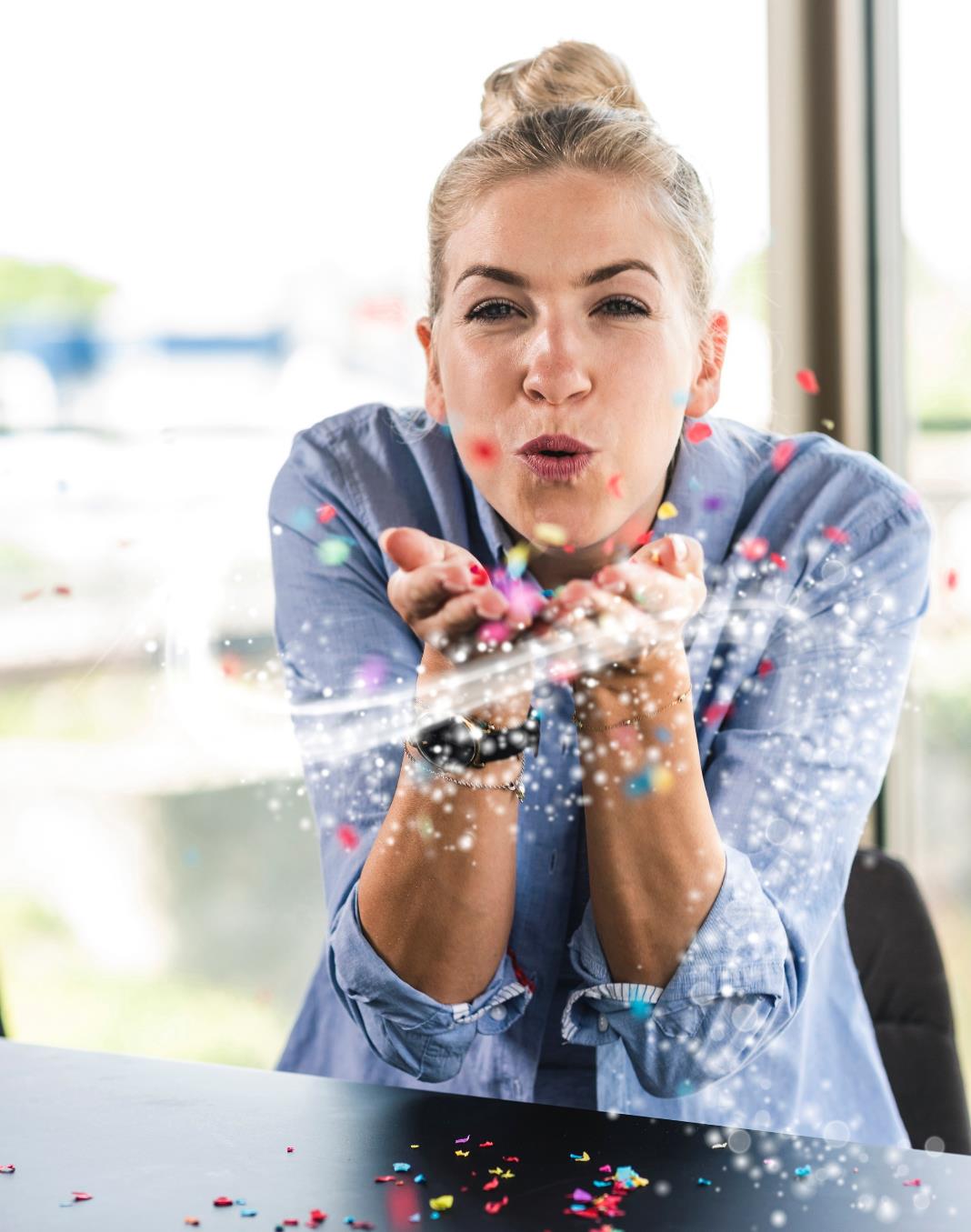 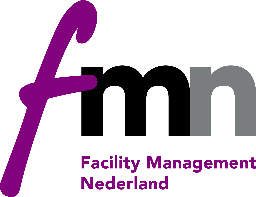 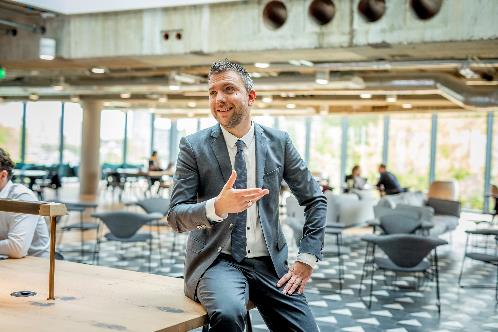 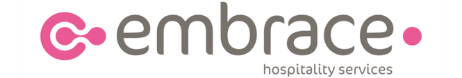 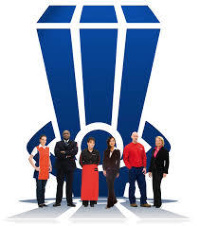 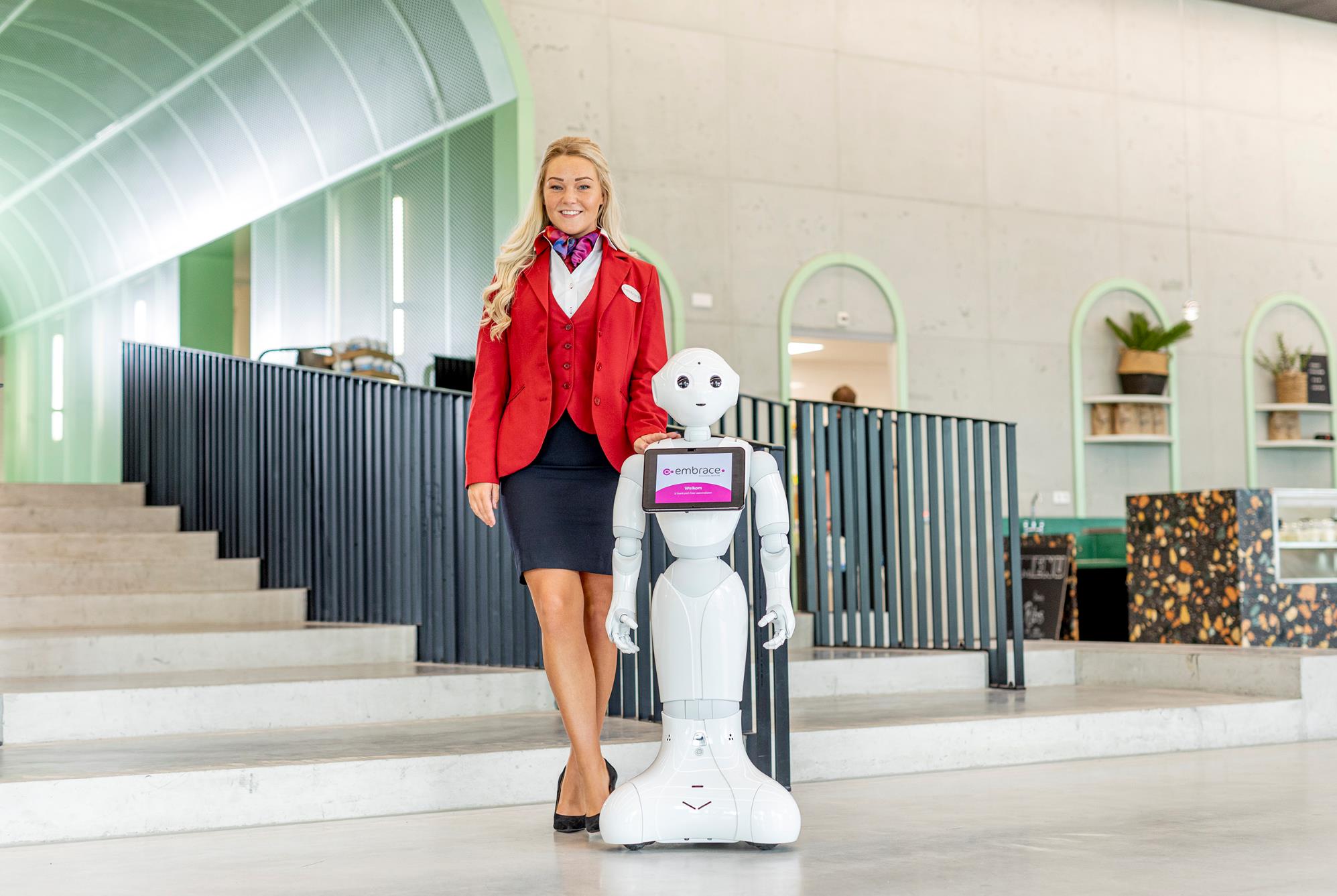 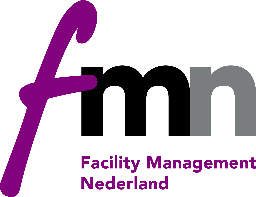 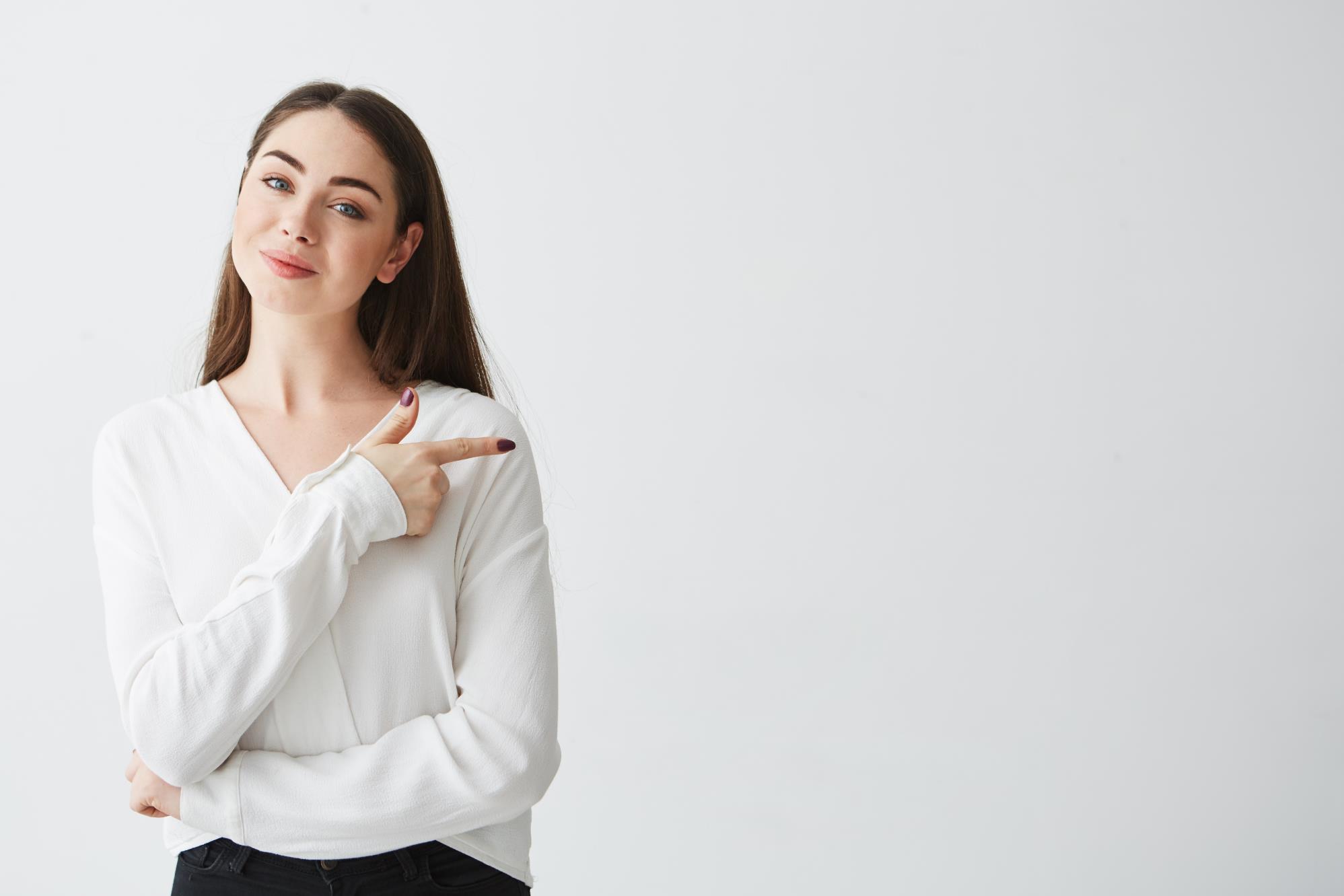 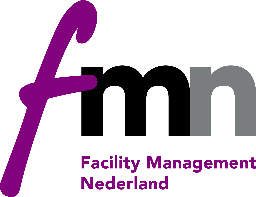 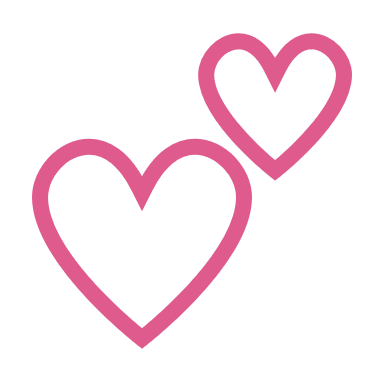 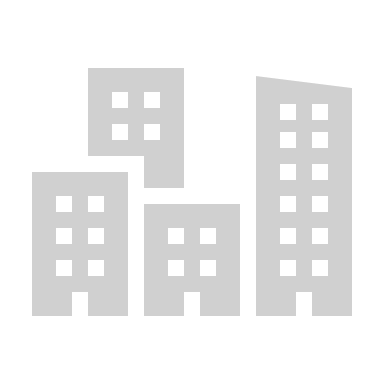 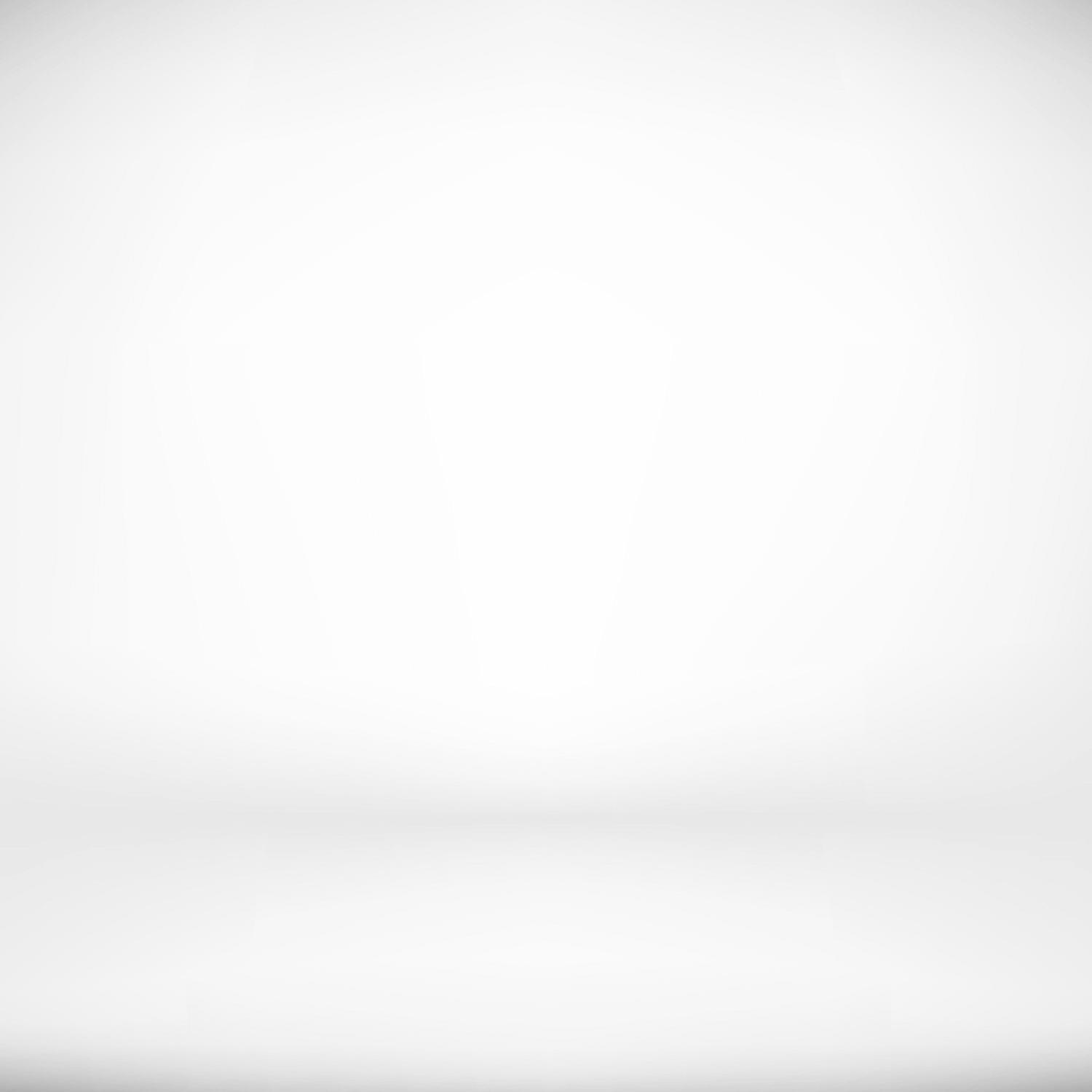 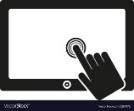 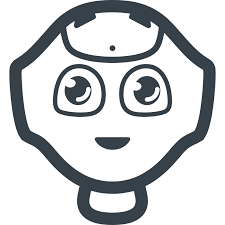 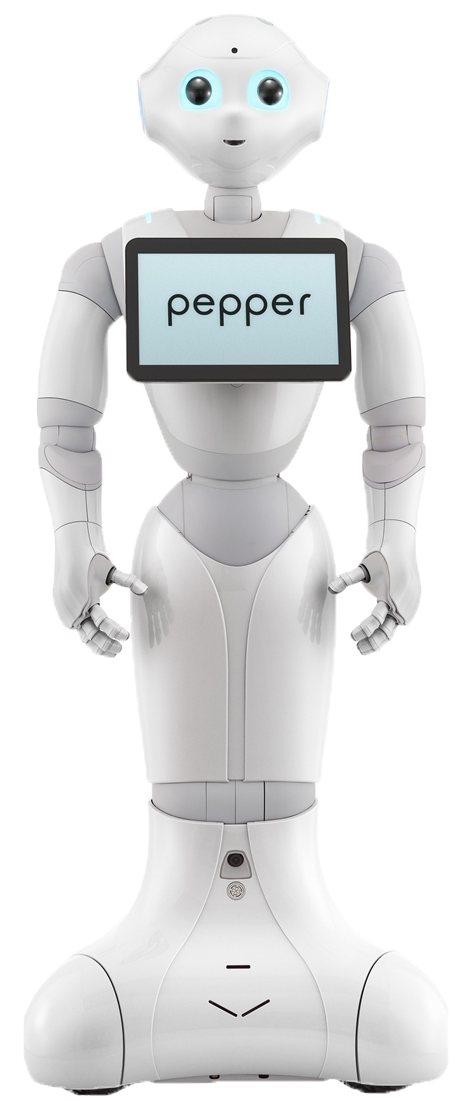 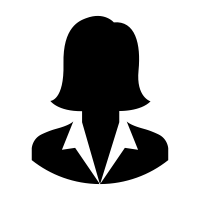 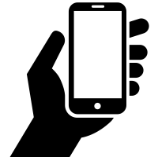 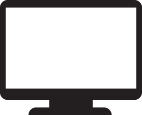 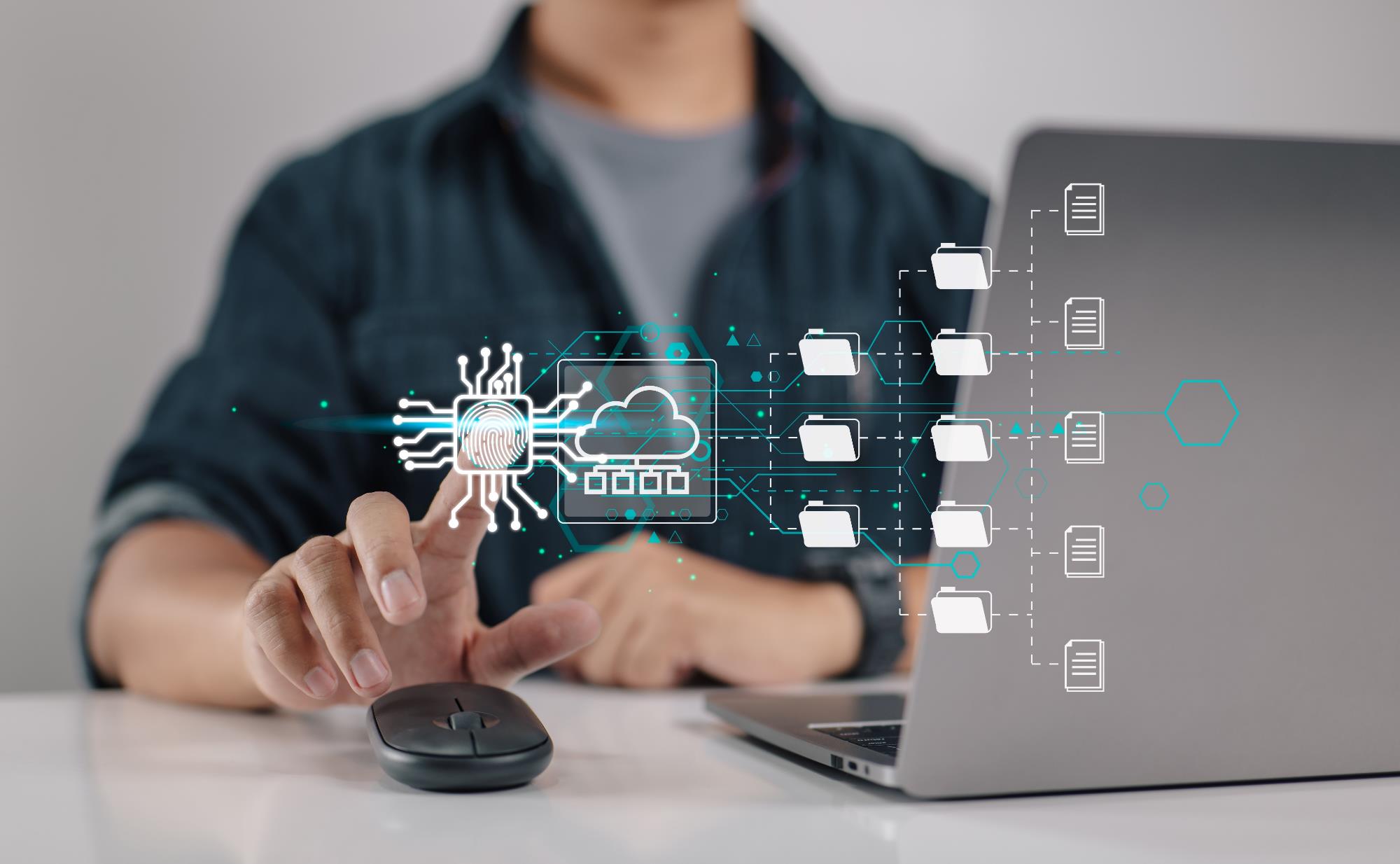 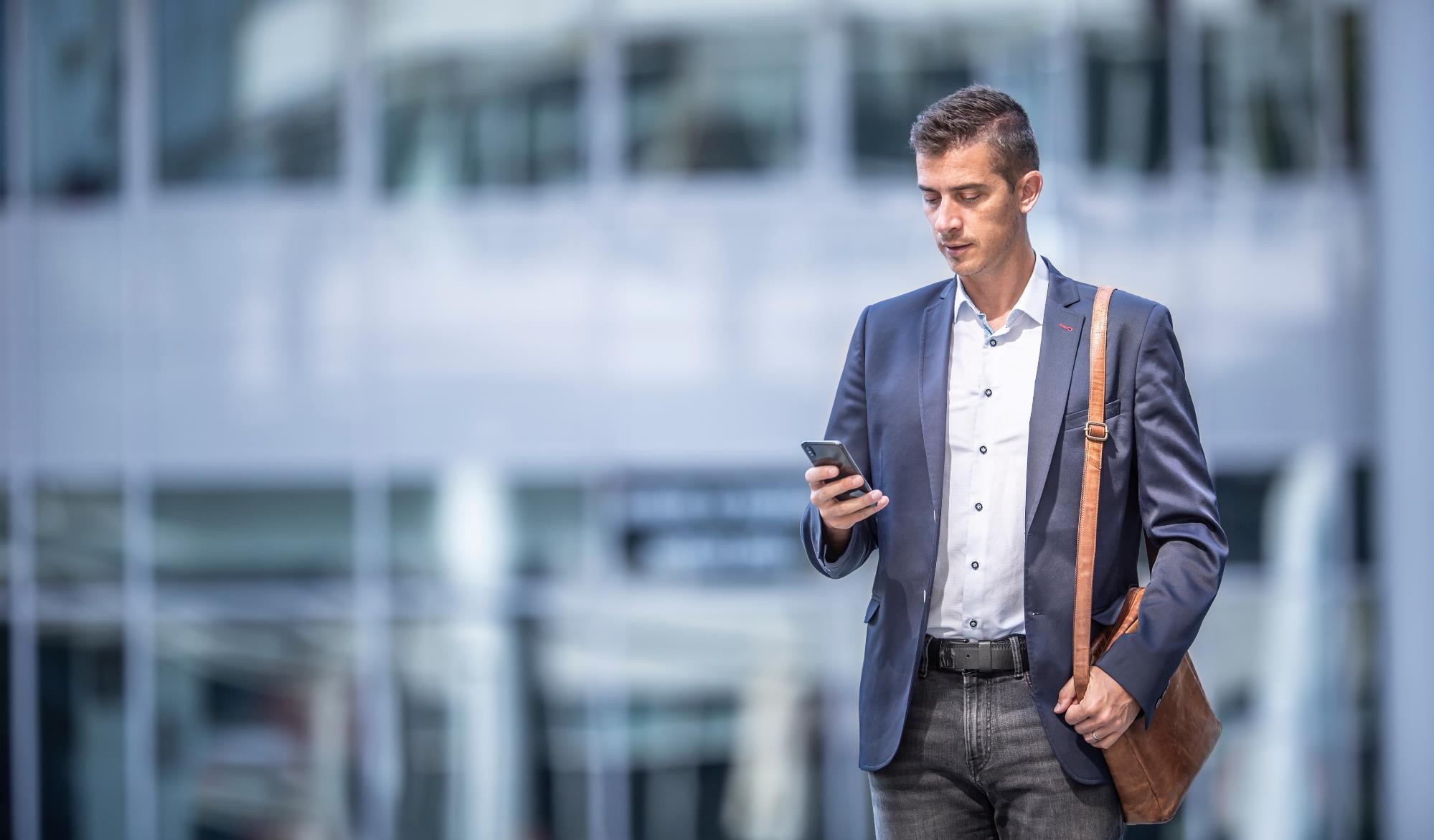 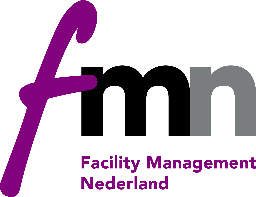 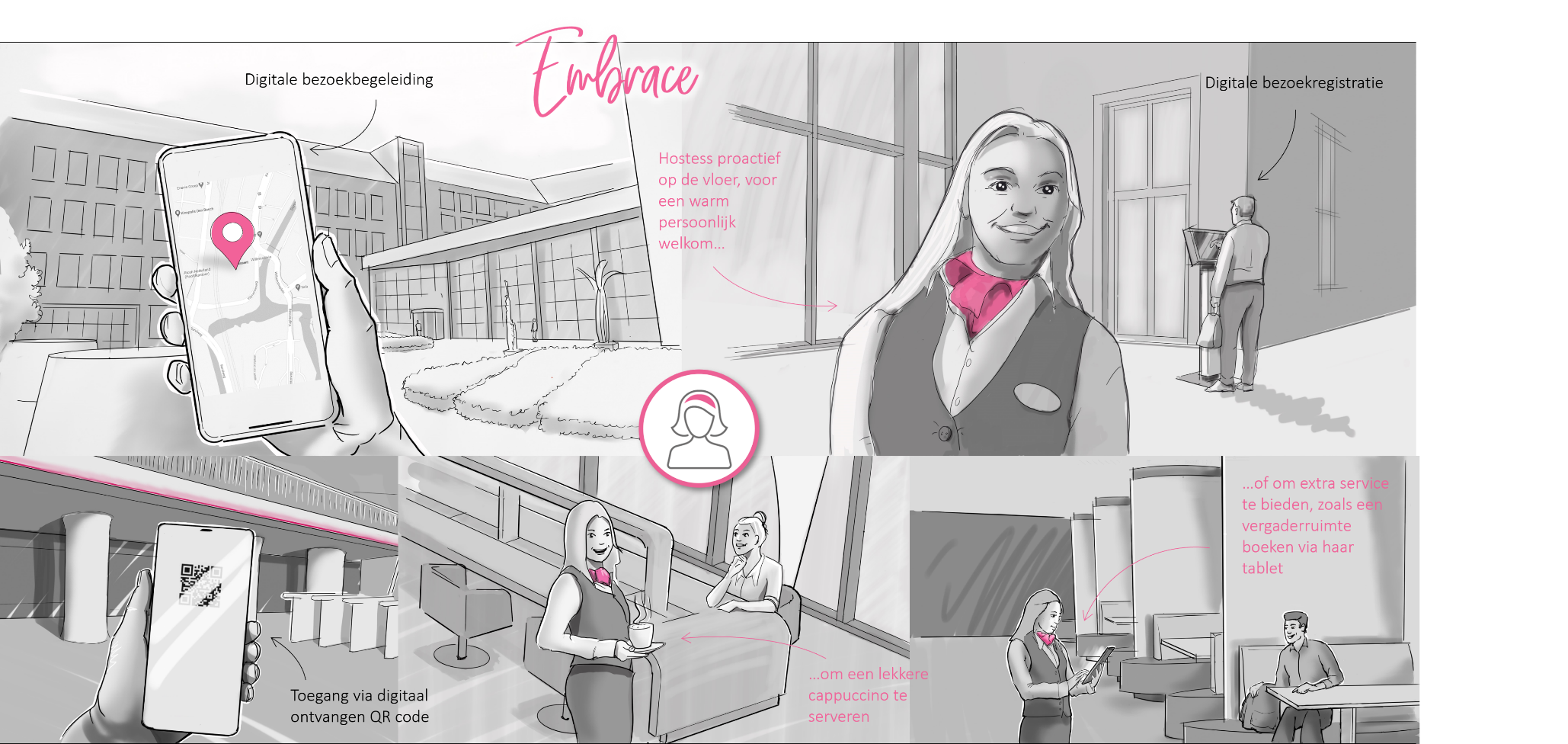 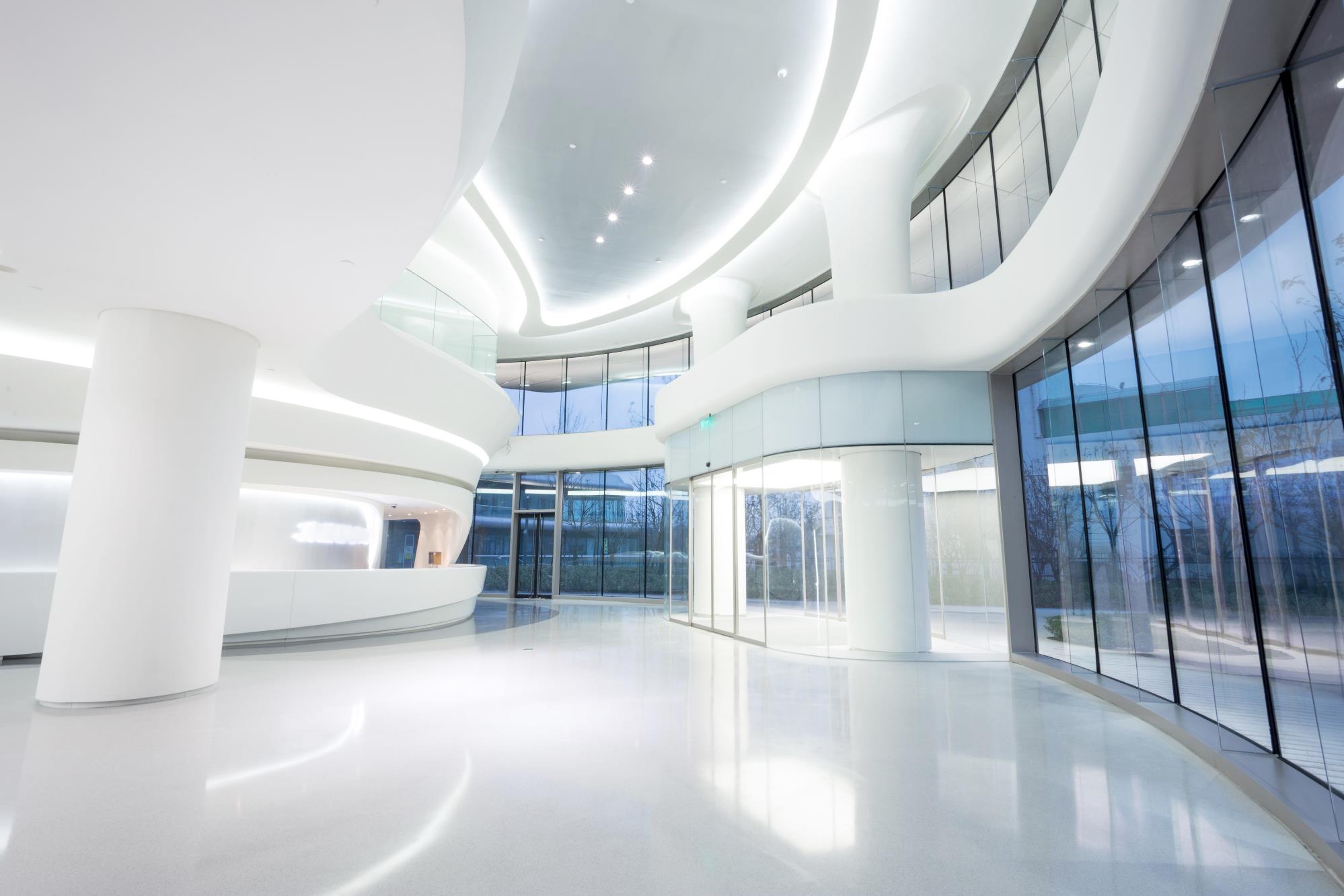 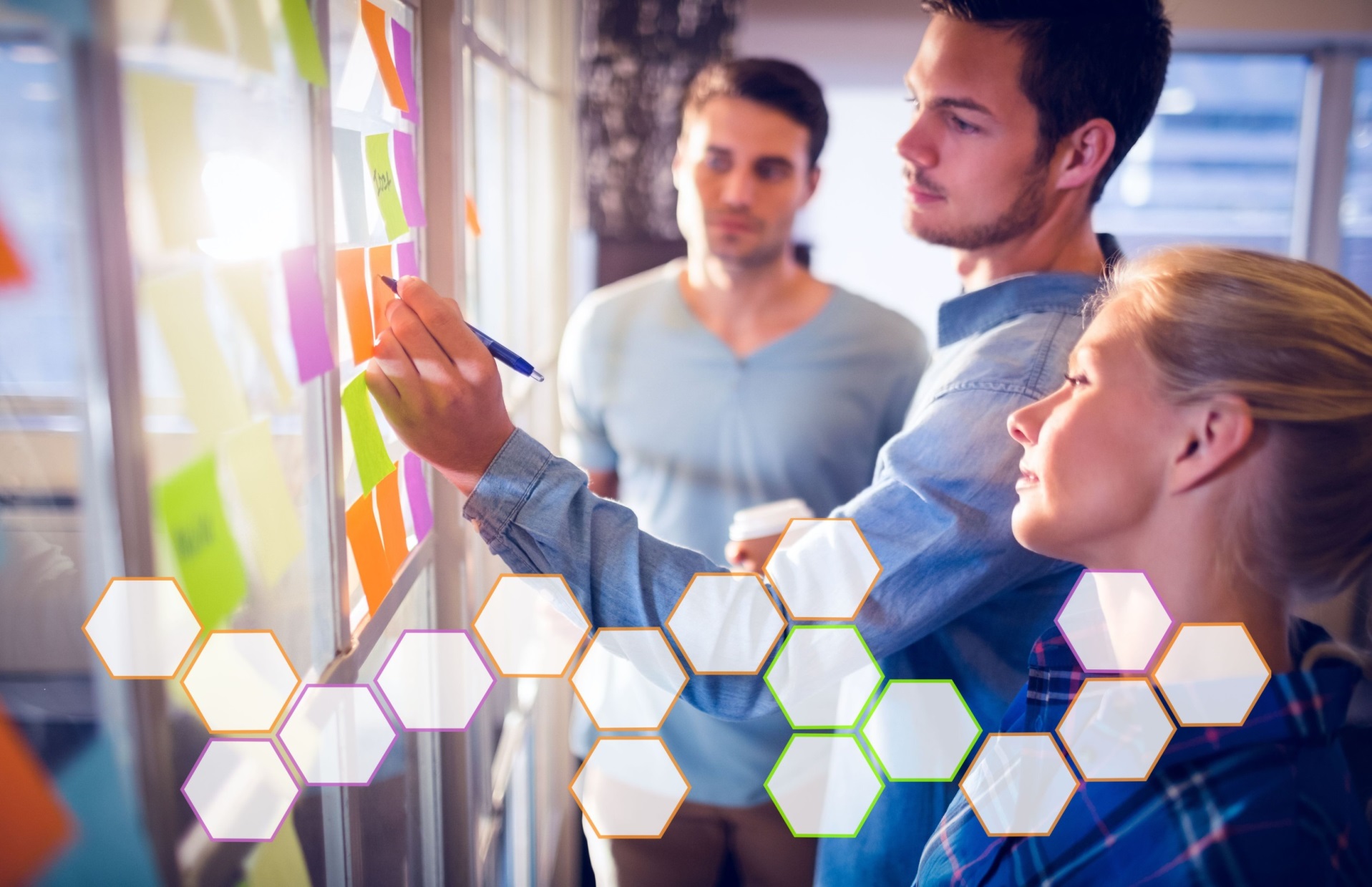 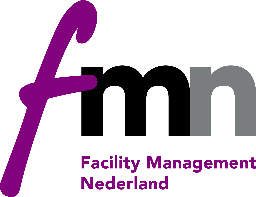 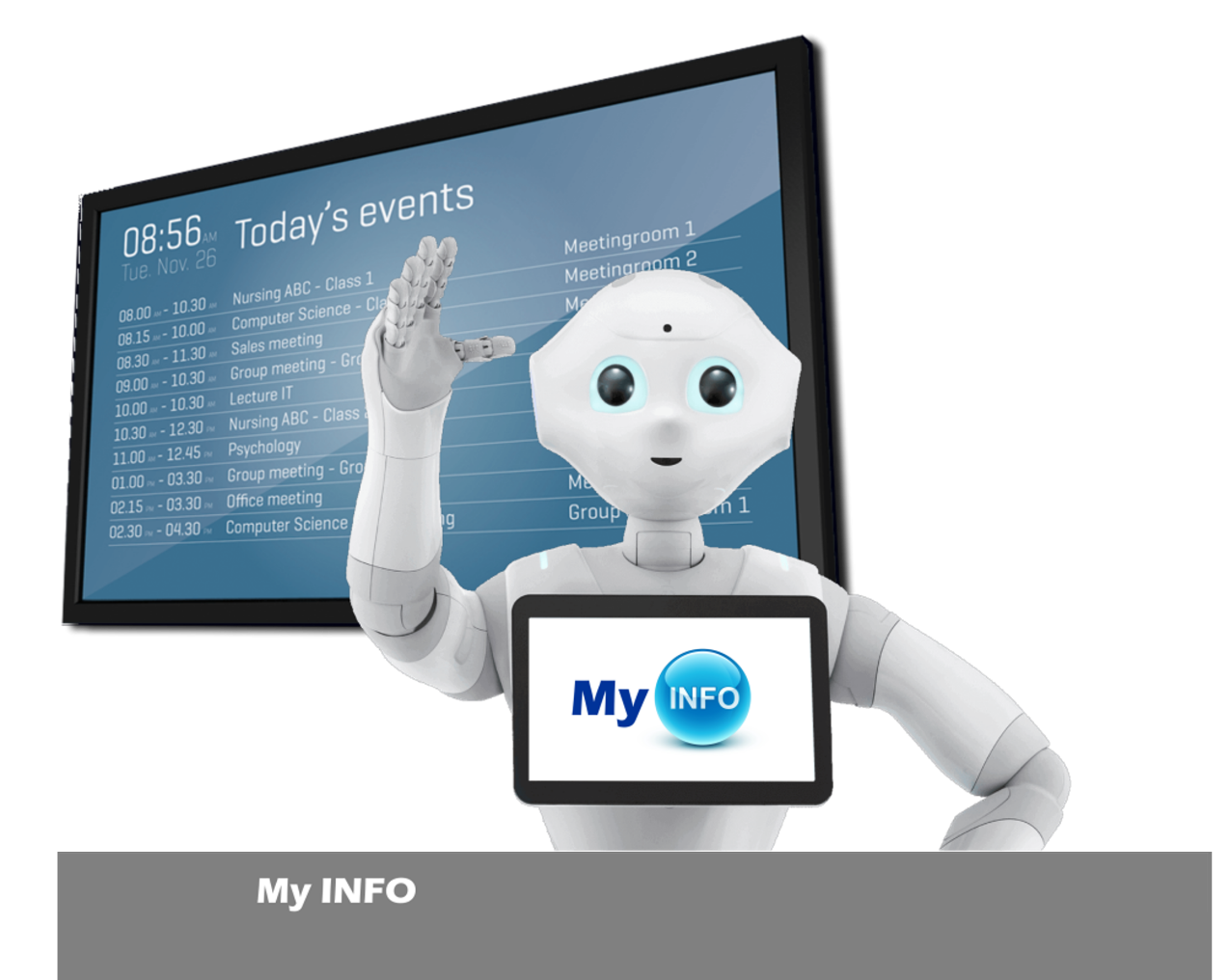 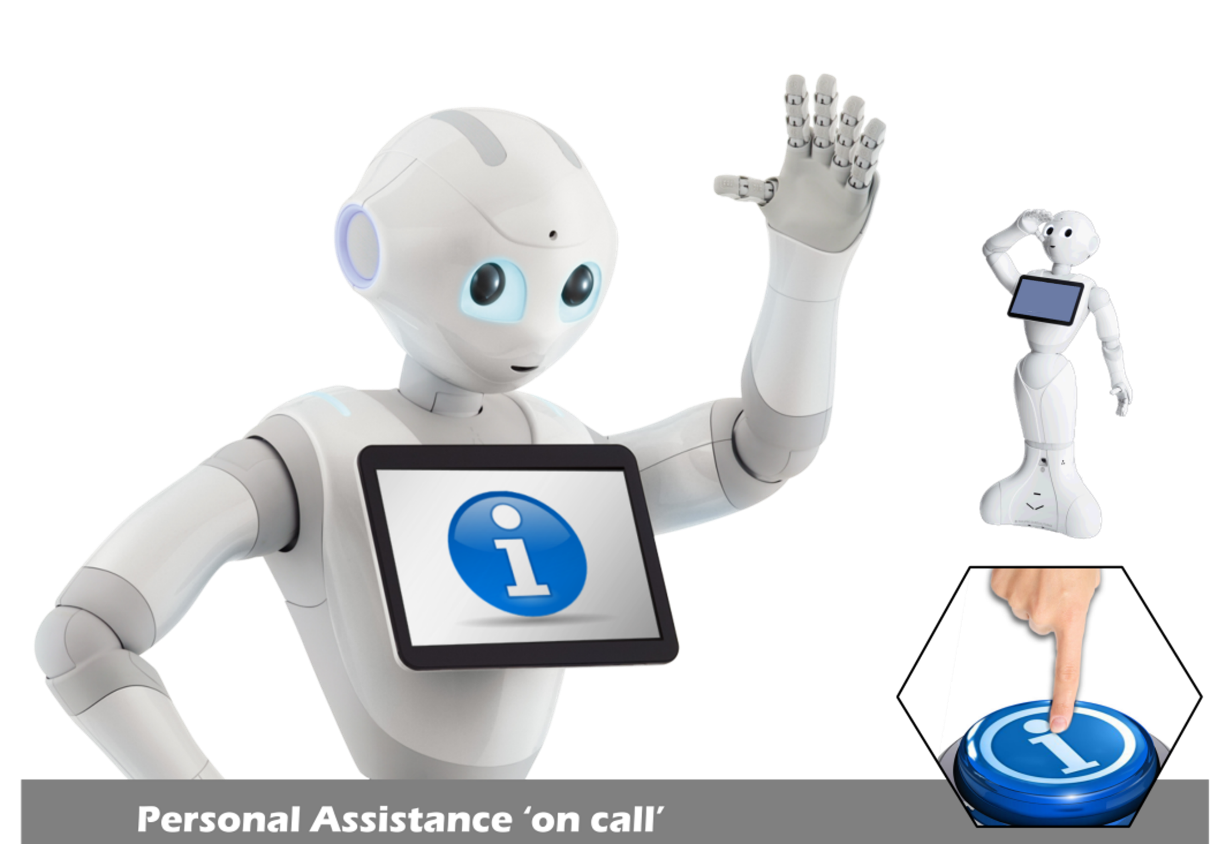 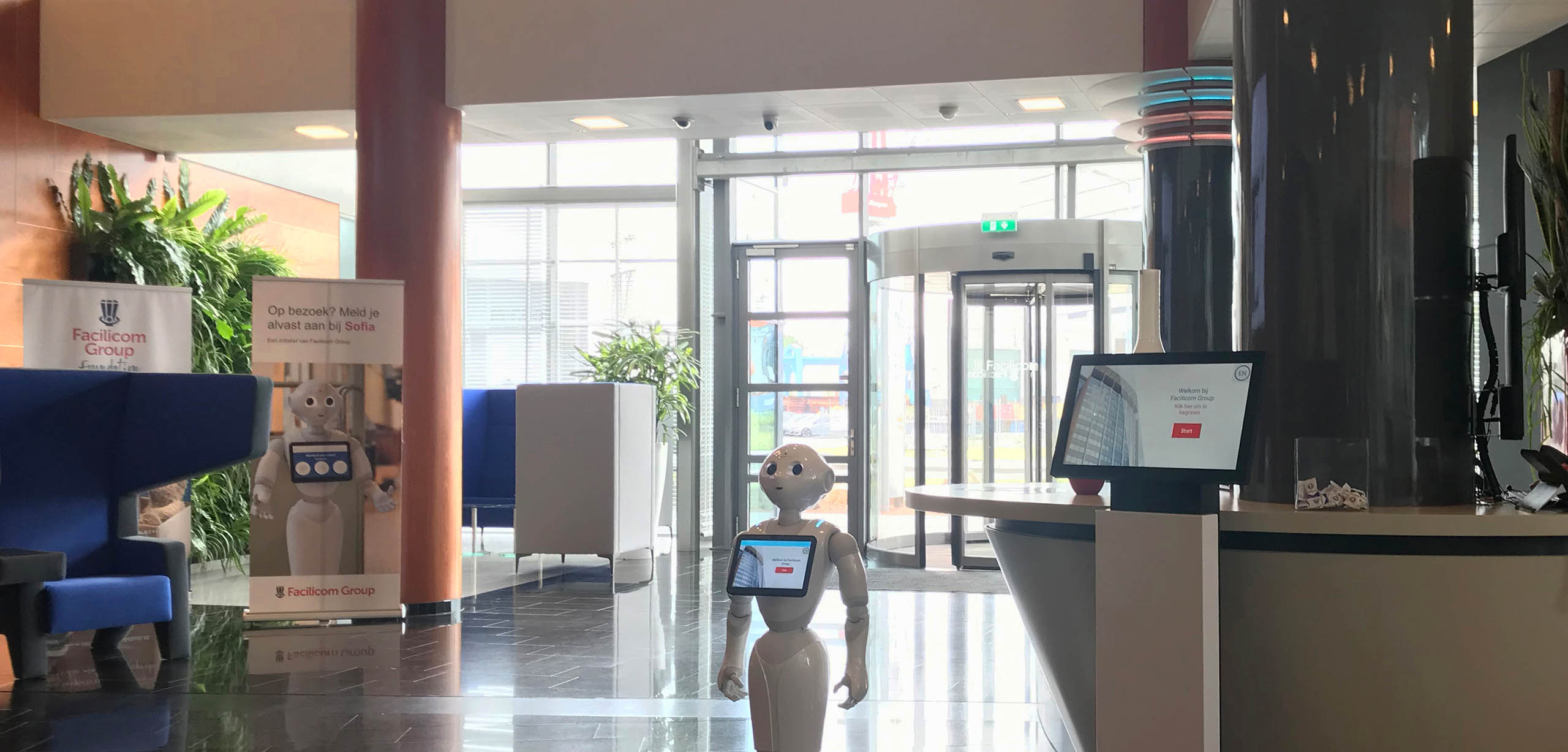 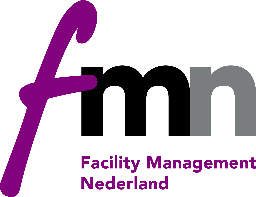 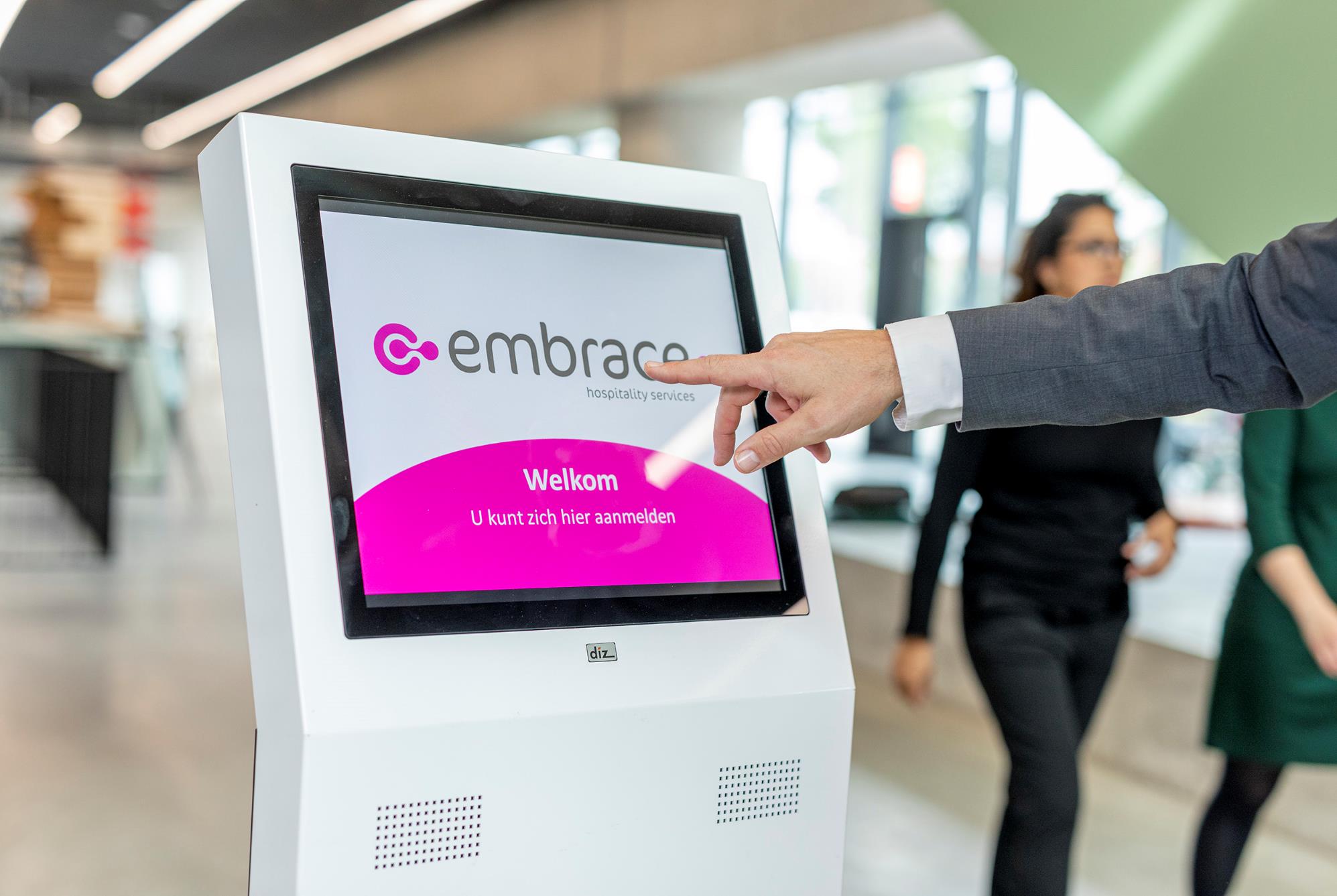 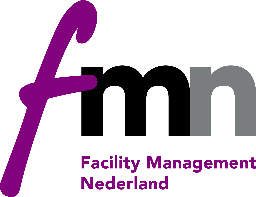 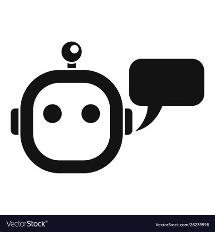 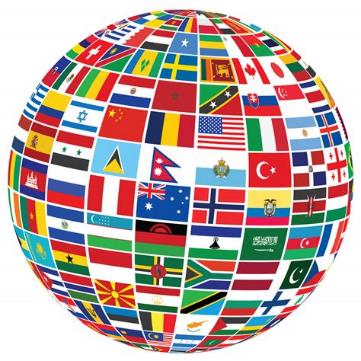 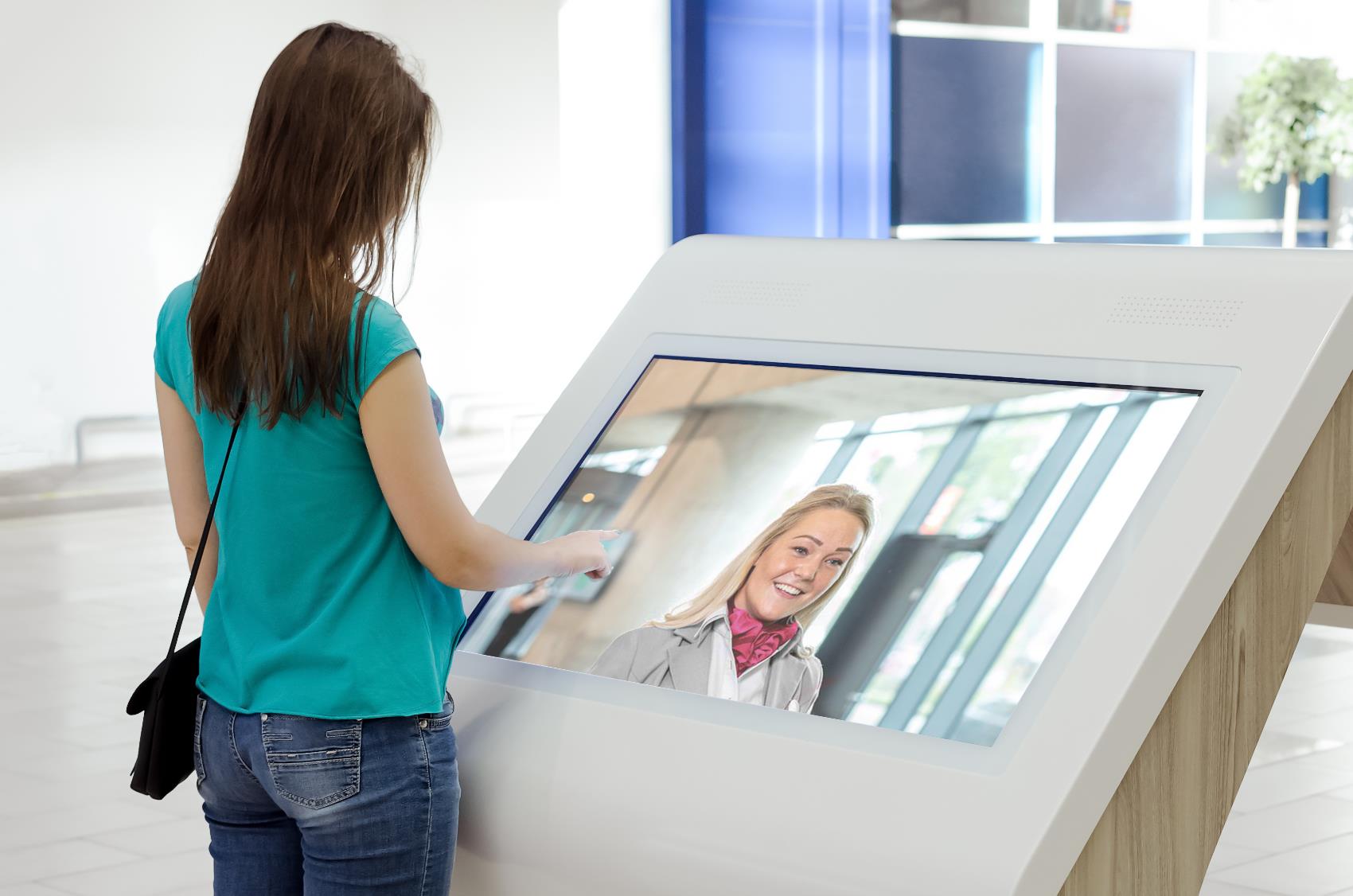 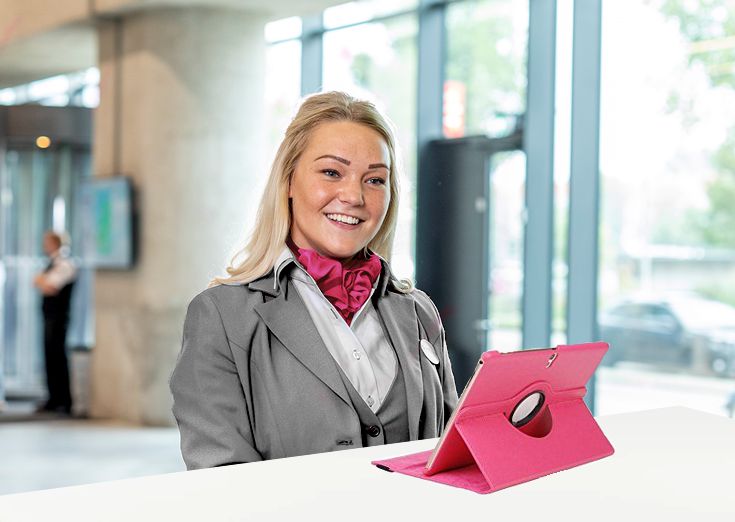 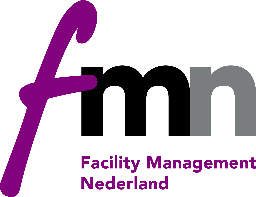 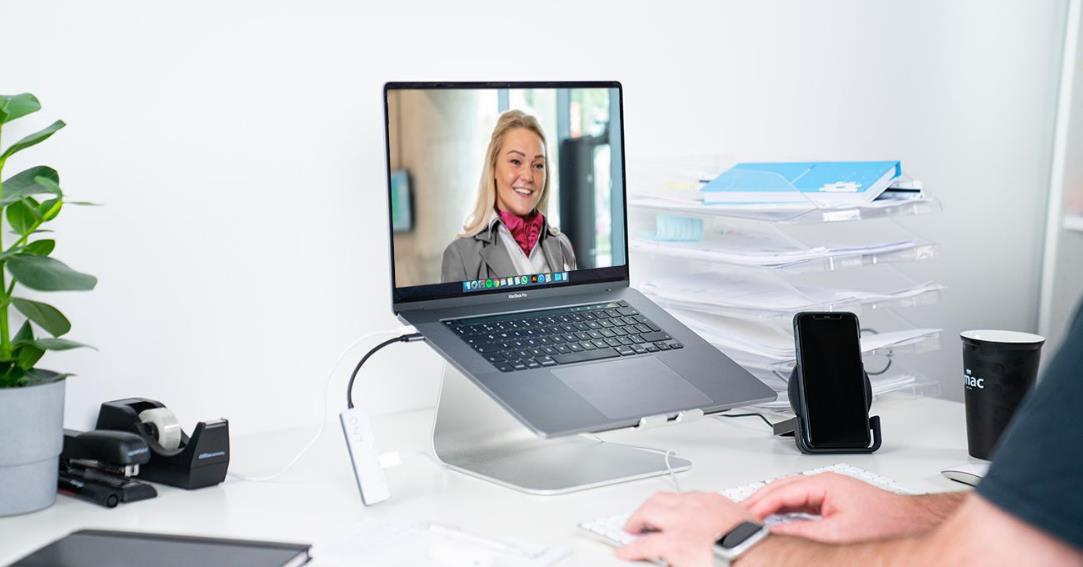 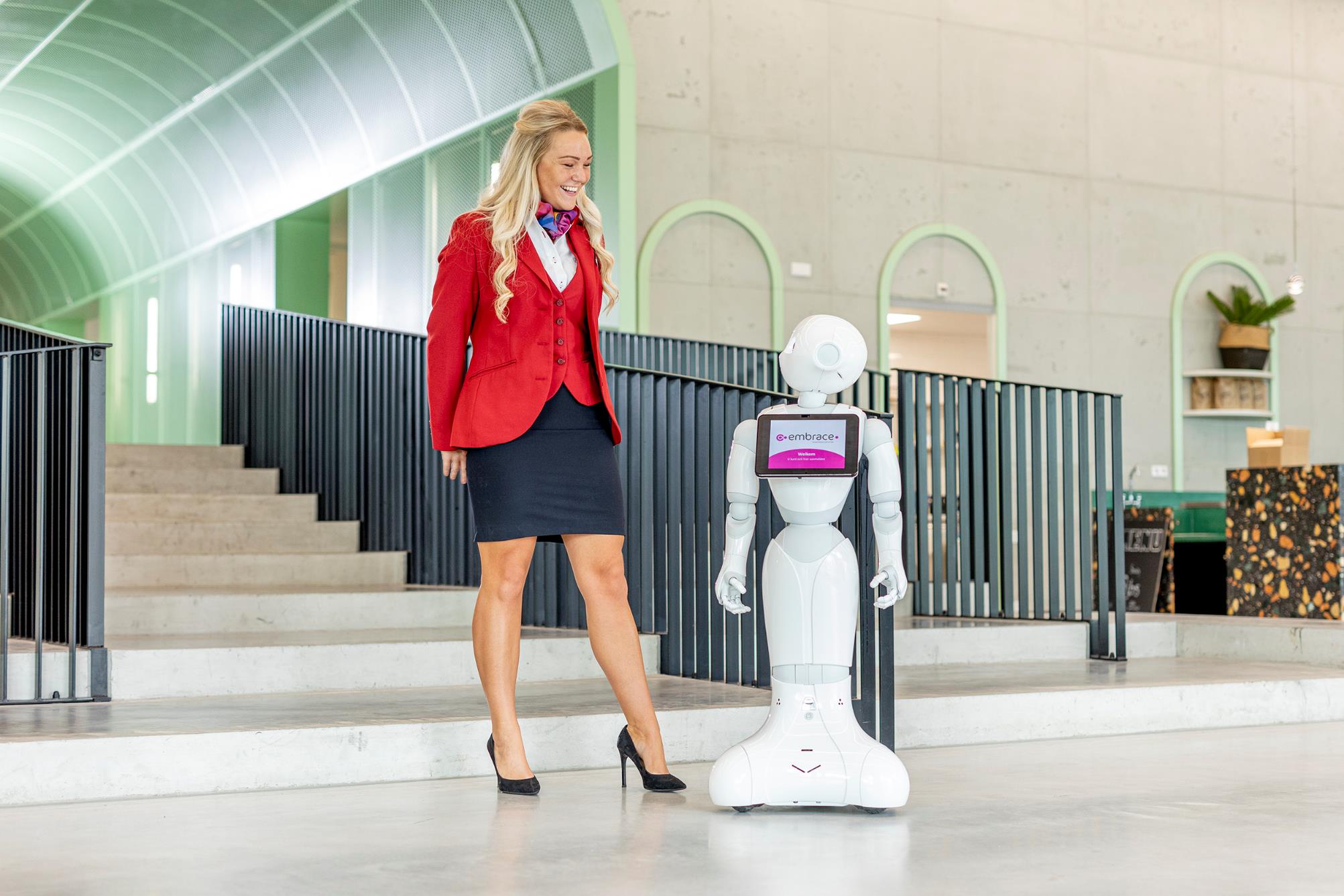 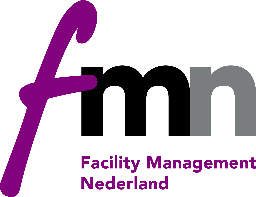 [Speaker Notes: 2 locaties – naast elkaar inzet]